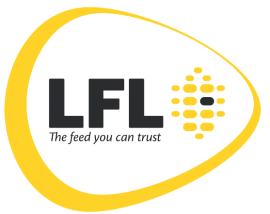 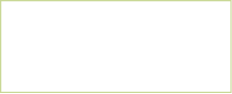 WE ARE RECRUITING
Trainee Occupational Safety and Health
Reporting to the Occupational Safety & Health Officer, the Trainee Occupational Safety and Health will assist in providing day to day Safety & Health support.
Main Duties and Responsibilities

Assist in the inventory of Personal Protection Equipment’s

Records delivery of PPE as and when required

Follow up on pending purchase requisition based on the Purchase Order tracker

To request quotes from suppliers as and when required

Daily inspection of all sections of the factory and do reporting

Filling up the Occupational Safety & Health tracker

Monthly verification of all firefighting equipment's, Including testing of all fire horse reels

Assist in gap analysis of all legal obligations

To prepare list of employees to be examined by the company doctor on a weekly basis
Prepare Chemical safe working instruction based on MSDS

Assist in risk assessment and reporting

Induction of new recruits at Livestock Feed Ltd

Qualification and Profile

Holder of an HSC, or a Diploma in Occupational Health & Safety/Human Resources or any relevant qualification

Result-oriented with a ‘Can Do’ attitude

Dynamic, detail-conscious and well organized

Good interpersonal communication skills (spoken & written) in French & English

Willing to learn and grow with the team

Capable of displaying a high level of confidentiality
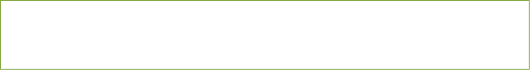 Interested candidates should forward their applications and CV by latest 15.08.24 to the Human Resources Department of LFL, Claude Delaitre Road, Les Guibies, PaillesLFL | Tel : 286 1112 | Email : hr.lfl@eclosia.com
Only the best candidates will be called for an interview.
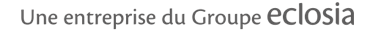